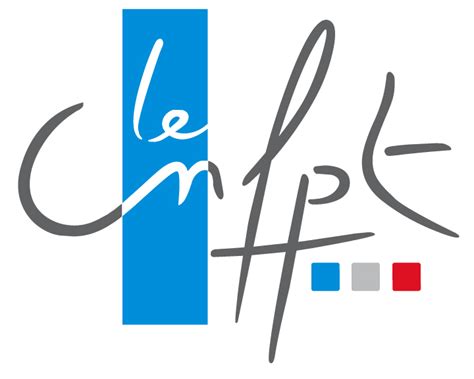 Formation gaspillage alimentaire
2020
Les conditions pour amener des acteurs à s’impliquer (production responsables resto collèges de l’Orne en 2018)
volonté politique des responsables d'établissement 
projet collectif, tous impliqués (objectifs, agenda partagés)
avoir conscience des enjeux
en avoir déjà entendu parlé 
savoir d'où on part
être écouté
avoir envie de faire
savoir que son rôle est important
savoir ce que l'on a à gagner
prendre le temps de réfléchir 
vaincre les résistances / identifier les freins
avoir les moyens d'agir 
participer à des actions 
faire l'action concrètement
Mettre en place un projet pour lutter contre GA
Mener des actions :
Au niveau
 du menu et 
de la préparation
Au niveau
 du service
Au niveau
 de la consommation sensibilisation
[Speaker Notes: Animation participative : cibler les causes observer dans chaque site]
Que faut-il pour construire un projet ?
Des étapes identifiées avec un calendrier, avec des objectifs clairs ; 

 Un diagnostic, des évaluations (identifier les pistes d’actions)

 Mobiliser différents partenaires

 Répartir, dans le temps, les actions à mener pour réduire
Déroulé type d’un projet
Construire un plan d’action
PARTAGE
Mener des actions à tous les niveaux
Diagnostic  pesées
Connaitre et comprendre
Evaluer Pesées 
Ex: Défi  Assiette vide
PÉRENNISATION
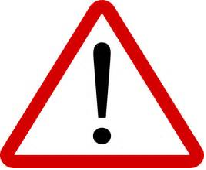 Notion de temps
Agir à 3 niveaux
Le diagnostic
Pourquoi faire des pesées
Savoir d’où l’on part, estimer son potentiel de réduction


Identifier les sources et donc les pistes de réduction 

Collecter des informations pour mobiliser le personnel, les résidents et les familles
Indicateurs de travail
Retour sur vos résultats :
Valoriser vos résultats
Se positionner par rapport à sa production de GA
Profil de producteur de gaspillage
Travaillons ensemble
Education au goût
APPRECIATION D’UN ALIMENT
LE GOÛT D’UN ALIMENT
Tout commence par les 5 sens
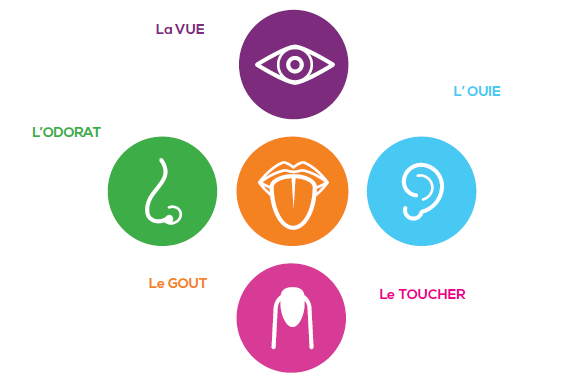 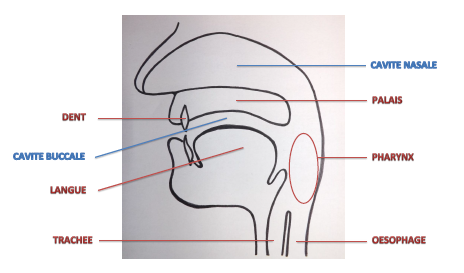 Textures (bouche et main)
Croquant, lisse, collant, fondant, friable, …
Saveurs (dans la bouche) : 
Acide, amer, salé, sucré, neutre, umami …
La bouche distingue : les TEXTURES et les SAVEURS
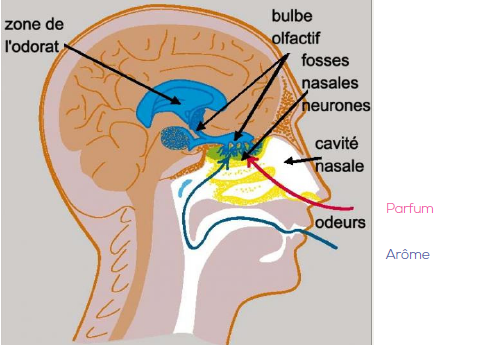 Goût = saveurs + aromes
Odeurs et arômes (cavité nasale) :
Agrume, fruité, brûlé, chimique,  fumé, herbes, métallique, moisi, naturel, pharmacie, poivré, pourri,…
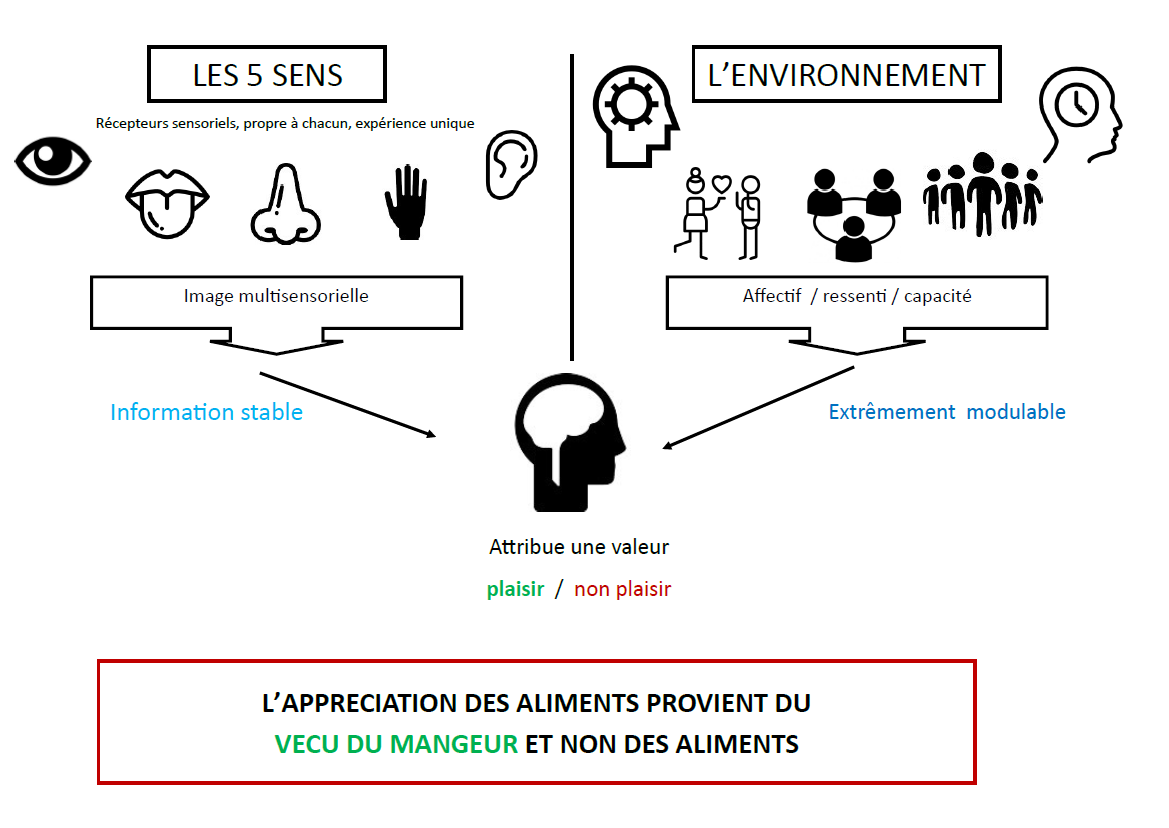 Parler du goût
Saveurs (dans la bouche) : 
Acide, amer, salé, sucré, neutre, umami …

 Odeurs et arômes (cavité nasale) :
Agrume, fruité, brûlé, chimique,  fumé, herbes, métalique, moisi, naturel, pharmacie, poivré, pourri,…

Textures (bouche et main)
Croquant, lisse, collant, fondant, friable, …
Education aux goûts des jeunes
Comprendre comment fonctionne le goût

 Apprendre à gouter

 Apprendre à observer le profil sensoriel de l’aliment (5 sens) 

 Développer son vocabulaire pour décrire ses sens

 Aider à apprivoiser des aliments, à se familiariser avec
Actions à mener
Axes d’actions côté cuisine
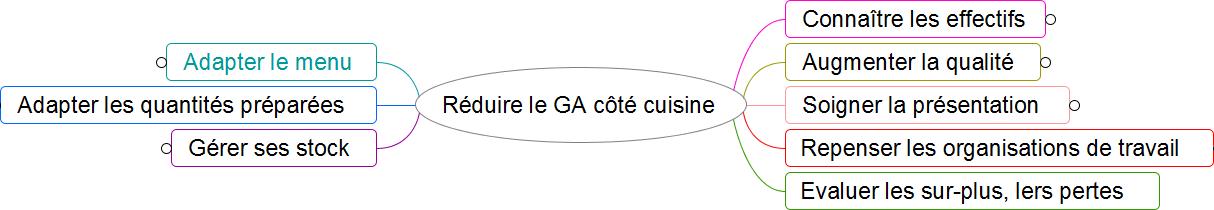 Axes d’actions côté service
Comment sensibiliser les jeunes
Comment toucher les jeunes ?
* Nature sensibilisation :  
          le gaspillage alimentaire      +      alimentation durable

* Timing des interventions :    
                 court terme        /      moyen terme   /    redondant 

* Quand  toucher les élèves, quel temps  :       
   Scolaire                          pause méridienne           			 péri-scolaire 

* Qui :     en interne           				                  intervenant externe
Sujets pouvant être abordés :
- nutrition - santé (importance de manger, savoir équilibrer un menu, digestion, ...)
- plaisir de manger, comprendre les 5 sens, éveil au goût …
- connaissance des aliments (comprendre d'où viennent les aliments, qui les travaillent …. )
- alimentation et environnement (impacts de l'alimentation)
- le gaspillage alimentaire (Pourquoi y en a-t-il ? quels sont les impacts ? Comment le réduire …) 
- Comment gérer les déchets alimentaires ? Le compostage (voir débat, réflexion sur le don)
Actions possibles
° Programme existant ayant un lien avec le gaspillage alimentaire à identifier 

° Projet spécifique à monter avec un/des enseignants (art, alimentation, jardin, compostage, les métiers, le respect…)

° Faire de l’étude du gaspillage un support de court (travailler sur les menus et l’équilibre alimentaire, les mathématiques, …)

° S’inscrire dans un projet d’établissement
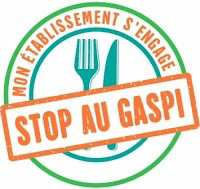 Outil de sensibilisation scolaire au gaspillage alimentaire

Objectif : Permettre aux élèves de comprendre la complexité du gaspillage alimentaire et d'agir concrètement

-  Déroulé des séances :    6 séances (1h)   /     3 inter-séances (pesées, interviews)  /  1 séance de valorisation (exposition, projection vidéo, temps d’animation …)      /  1   évaluation finale (pesée)

Contient un guide d’utilisation, un déroulé de séance, des fiches d’activités, des fiches diagnostic, un protolangage, le jeu de la ficelle,   et des ressources vidéos. 

-  Téléchargement gratuit  / Accompagnement possible :    TTC + frais déplacement
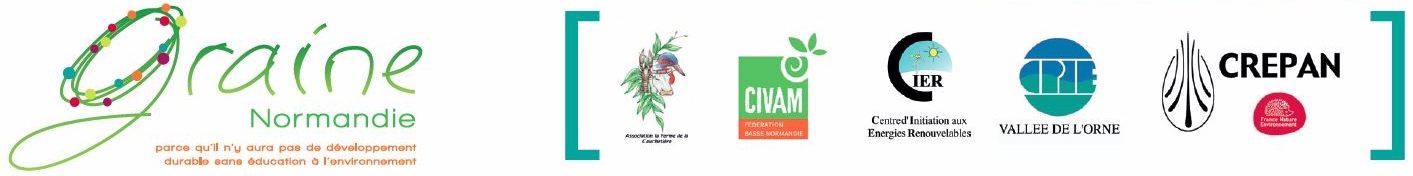 Retour d’expériences
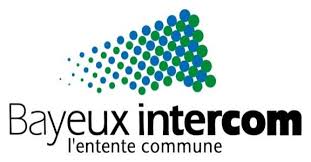 DANS LES MENUS
Souplesse indication menus  
Supprimer l’information sur la composition du goûter
COMMUNIQUER
Impliquer les équipes (dynamique gagnant-gagnant)
Expliquer aux parents 
pédagogie avec les enfants
Relancer régulièrement directeurs d’école pour sortie scolaire
EN CUISINE
Commande effectif bas (pas réutilisable) / maximum (réutilisable : Yaourts, fruits ….)
Réduire les stocks 
Faire coïncider :  production = réellement consommé
Pesées quotidiennes = évaluer objectivement les progrès
DANS LES OFFICES
Sortir au fur et à mesure les denrées du réfrigérateur
Répartir les portions en fonction des maternelles et primaires
Retour régulier à la cuisine centrale des surplus
PENDANT LE REPAS 
Inciter l’enfant à goûter, reproposer systématiquement avant de débarrasser les plats de services.
Faire participer les enfants aux pesées quotidiennes
[Speaker Notes: Souplesse indication menus  :
Fruits de saison, Poêlée de légumes, plateau de fromage …..]
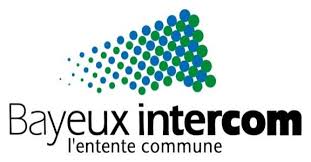 Les résultats
Une réduction du gaspillage de +80 g en 2015  à 30 gr depuis 2018

 Pour un coût denrée identique
  20% de bio dont 10 % en local
  du poisson frais 2 fois sur 3
  viande de bœuf et porc de la région 
   poulet et la pintade en label rouge
   Yaourt, lait , beurre, fermier ou bio

Un fil conducteur pour une dynamique positive avec l’ensemble des équipes
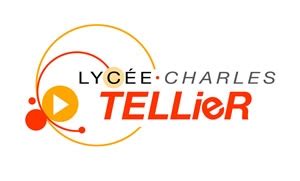 Actions sur le pain
Diagnostic : 25 kg de pain jeté par semaine 

Actions menées : 
Travail avec le boulanger pour proposer des pains plus fins, moins larges; 
Réduction de la taille des tranches 
Mise à disposition du pain dans le self 
Réduction des commandes 


Evaluation au bout de quelques semaines :    5 kg de pain jeté par semaine
Bilan gain sur 1 année estimée à  720 kg de pain
Soit l’équivalent de 1800 pains économisés !
[Speaker Notes: http://www.casuffitlegachis.fr/particuliers/je-relaie-la-campagne/spots-tv]
Beaucoup ressources existantes
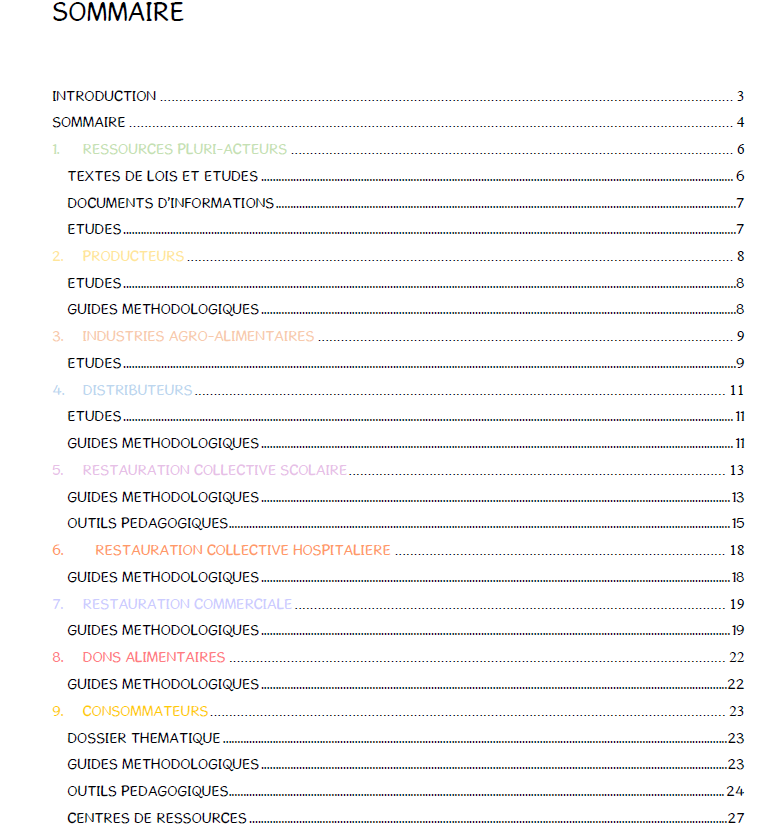 Nombreuses vidéos pour communiquer
Nombreuses vidéos pour communiquer
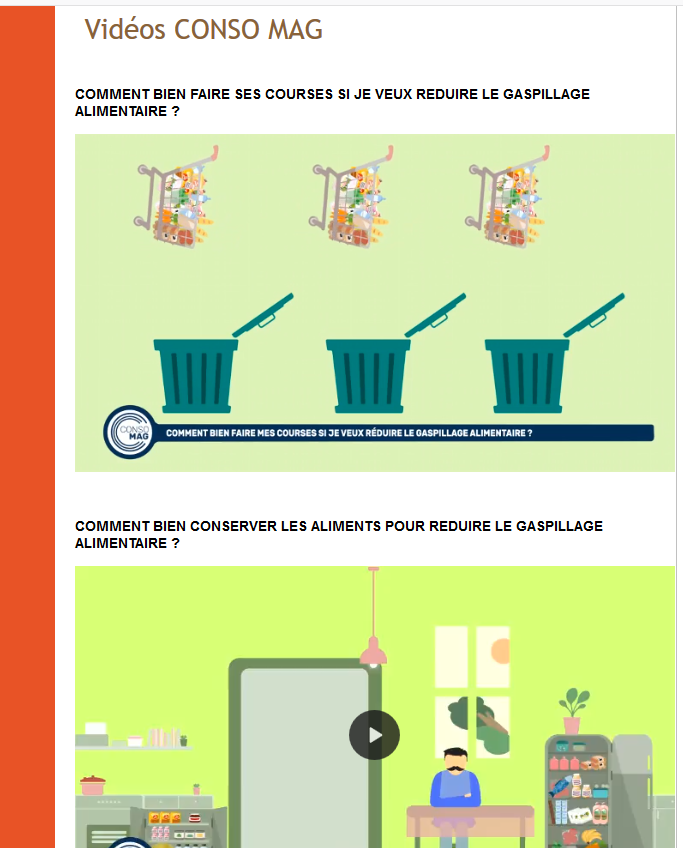 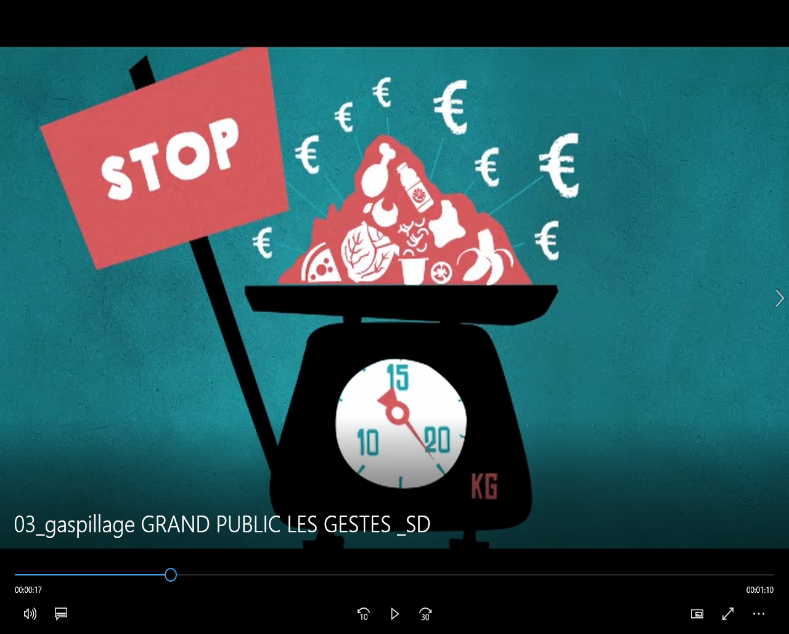 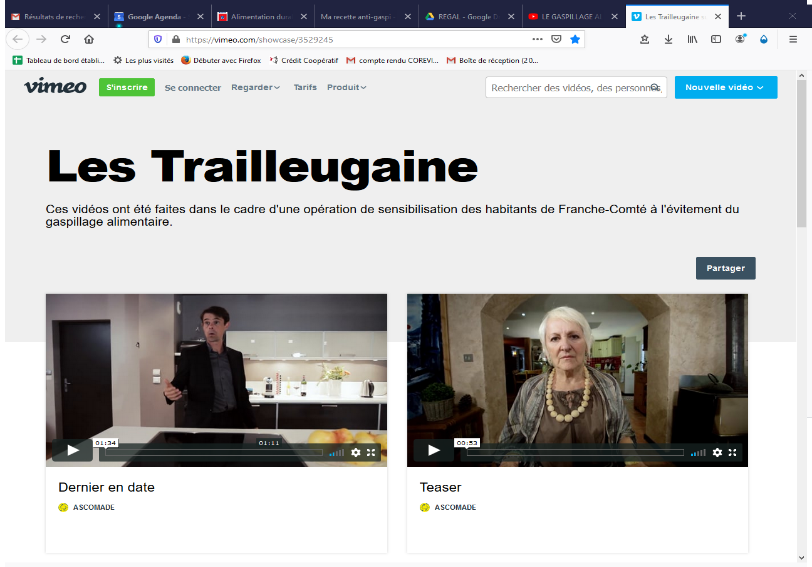 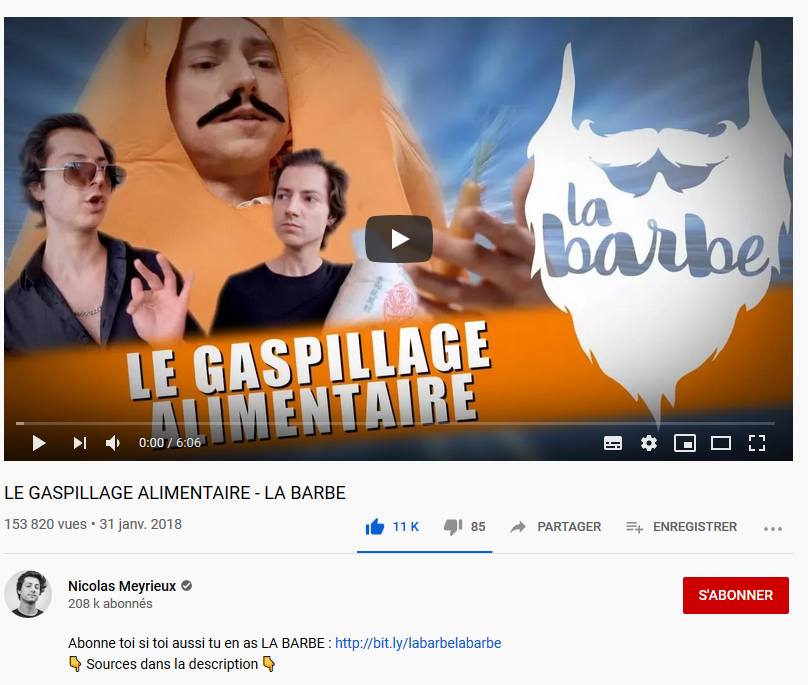 Pérenniser la réduction
Intégrer le gaspillage dans les procédures du restaurant :
Tester et faire évoluer les menus
Réévaluer régulièrement les fiches techniques en fonction des restes
Prévoir des mobilisations régulièrement (Commission des menus, actions de l'établissement)

Suivre régulièrement le gaspillage alimentaire :
Aborder l’évolution du GA Commission de restauration
Prévoir régulièrement des pesées et mise en valeur du gaspillage
Semaine DD en juin
Semaine du goût en octobre  ou reduction des déchets en novembre
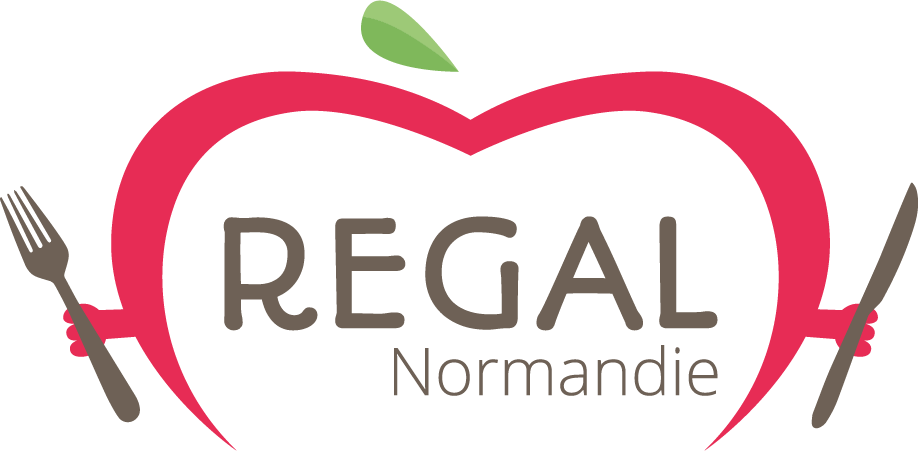 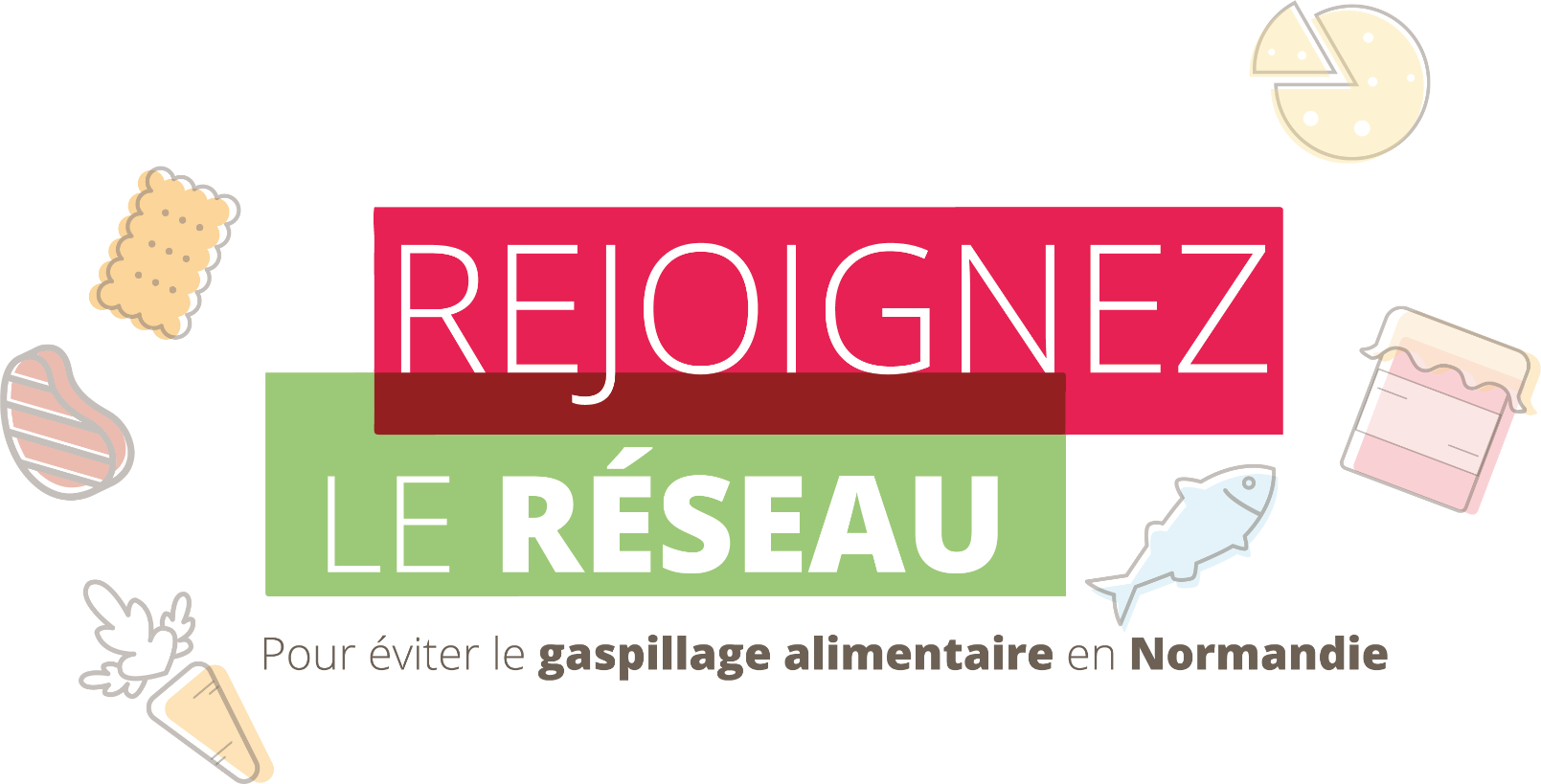 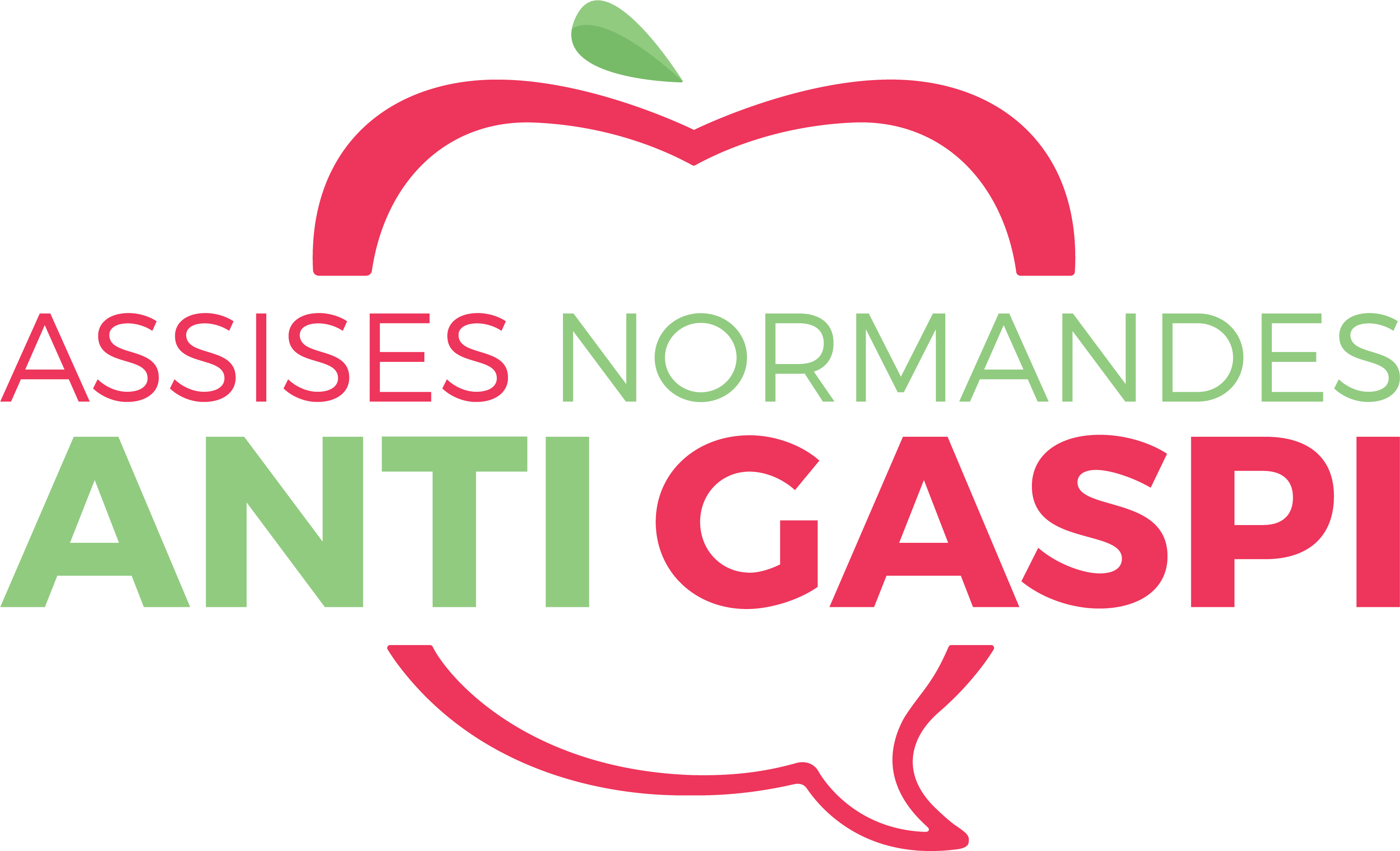 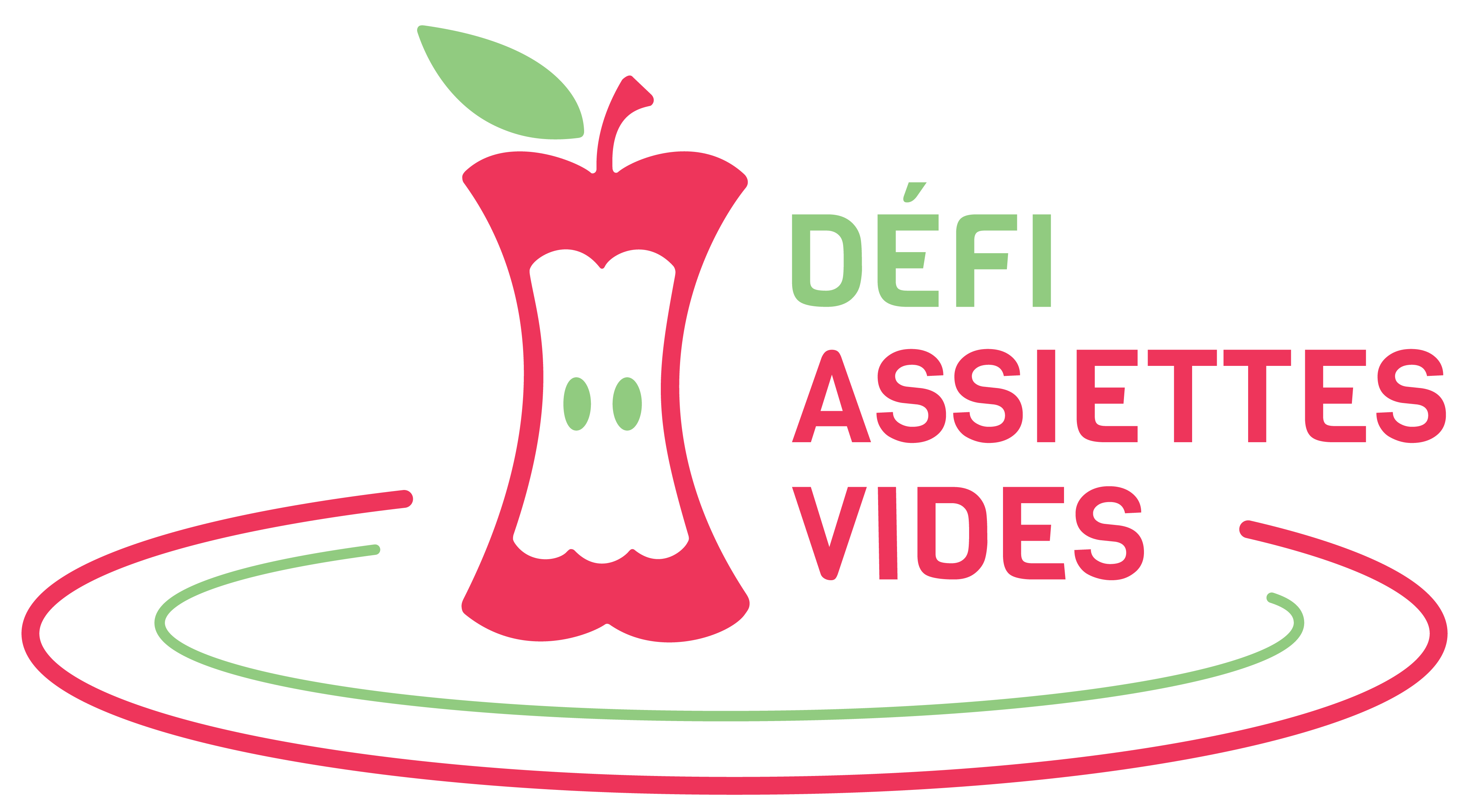 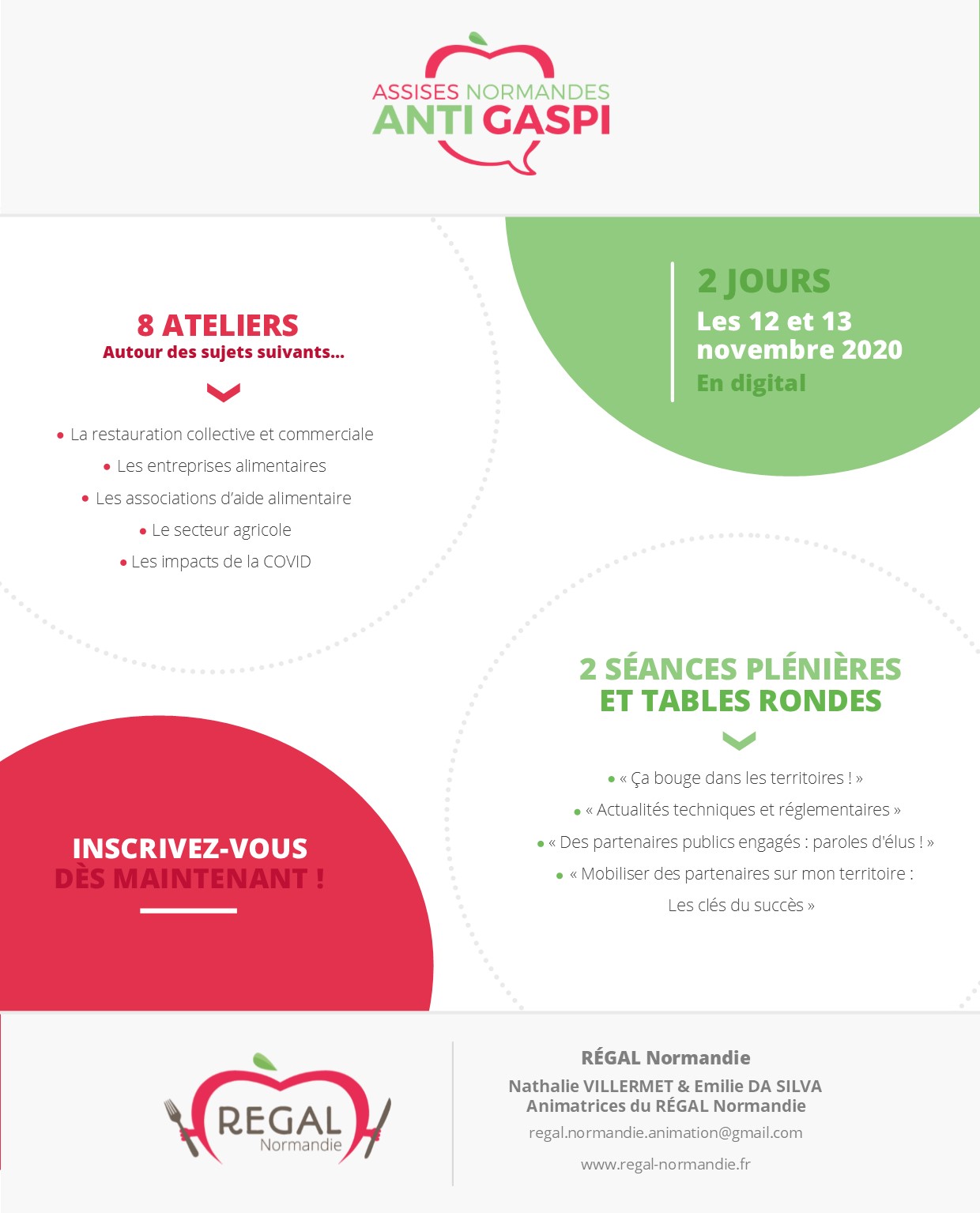 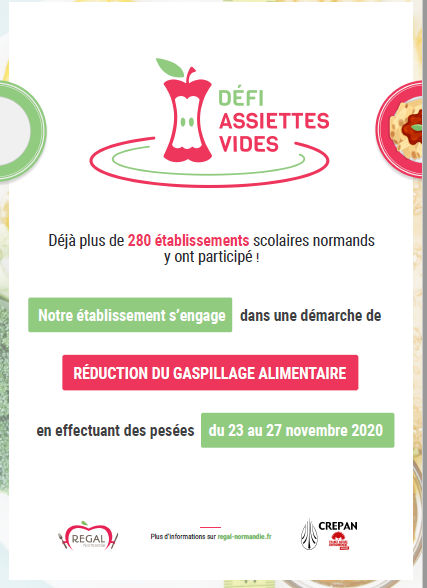 Nathalie VILLERMET 
nathalie.villermet@crepan.org / 06 87 47 94 03
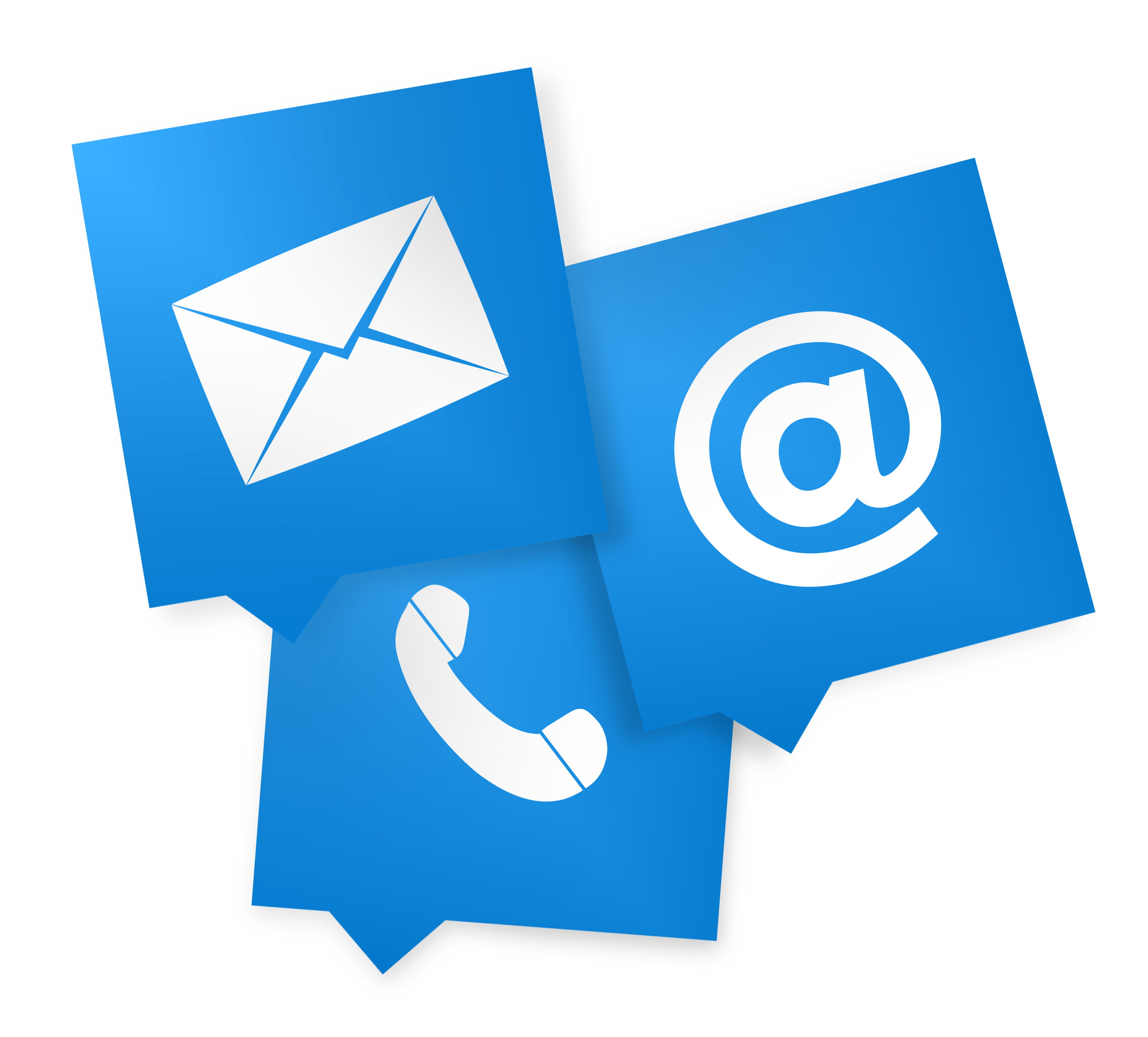 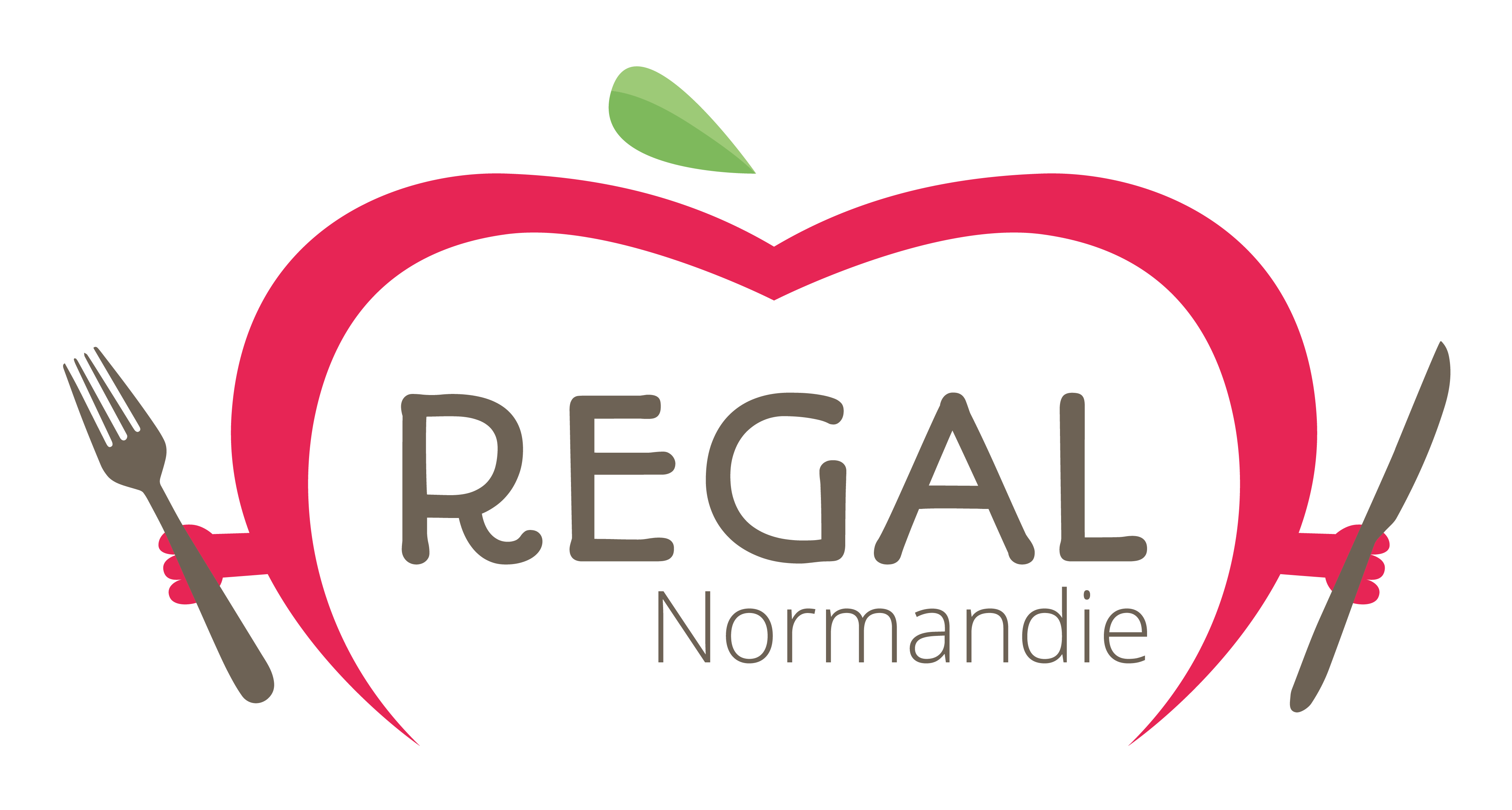 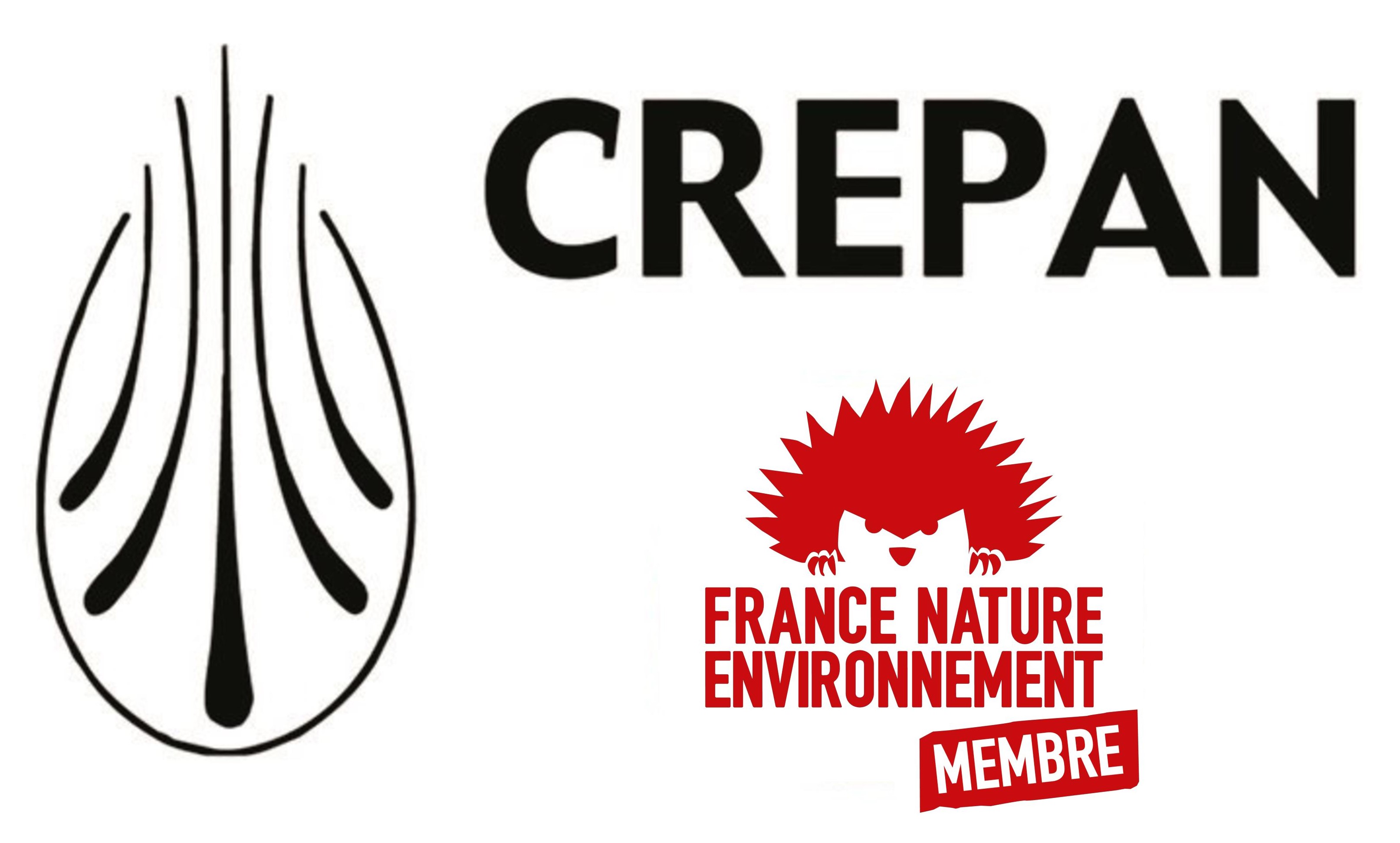 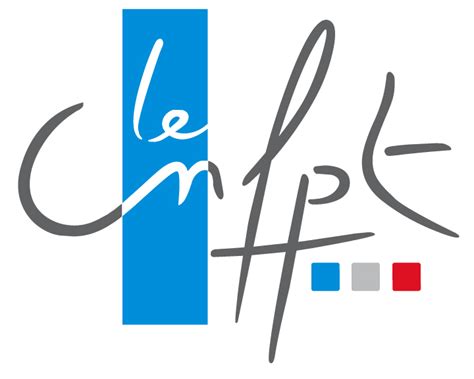